Rachunkowość 
organizacji
 pozarządowych-
Związki Zawodowe
Organizacjami pozarządowymi są, niebędące jednostkami sektora finansów publicznych, w rozumieniu przepisów o finansach publicznych, i niedziałające w celu osiągnięcia zysku, osoby prawne lub jednostki nieposiadające osobowości prawnej utworzone na podstawie przepisów ustaw, w tym fundacje i stowarzyszenia, partie polityczne, związki zawodowe itp.
Zasady rachunkowości w związkach zawodowych
Ustawa o rachunkowości
Rozporządzenie Ministra Finansów w sprawie szczegółowych zasad rachunkowości dla jednostek nie prowadzących działalności gospodarczej
 Statut NSZZ Policjantów
Odpowiedzialność za wykonywanie obowiązków w zakresie rachunkowości
Art. 4 ust. 5 uor:
  Kierownik jednostki ponosi odpowiedzialność za wykonywanie obowiązków w zakresie rachunkowości określonych ustawą, w tym z tytułu nadzoru, również w przypadku gdy określone obowiązki w zakresie rachunkowości – z wyłączeniem odpowiedzialności za przeprowadzenie inwentaryzacji w formie spisu z natury- powierzone innej osobie za jej zgodą.
Przyjęcie odpowiedzialności przez inną osobę powinno być potwierdzone dokumentem!
Kierownikiem jednostki w myśl uor jest:
osoba lub organ jedno- lub wieloosobowy (zarząd), który zgodnie z obowiązującymi jednostkę przepisami prawa, statutem, umową lub na mocy prawa własności uprawniony jest do zarządzania jednostką
w przypadku gdy nie została wskazana osoba odpowiedzialna, odpowiedzialność ponoszą wszyscy członkowie tego organu
	OZNACZA TO, że cały ZW lub ZT ponosi odpowiedzialność za rachunkowość organizacji związkowej!
Art. 4 ustawy o rachunkowości zobowiązuje kierownika jednostki do właściwiej organizacji rachunkowości. Prawidłowa organizacja to taka, która zapewni rzetelne i jasne przedstawienie sytuacji majątkowej i finansowej jednostki oraz jej wyniku finansowego. 
Przepis ten nie określa formy, w jakiej należy to zrobić. Co do zasady, zakres i procedura kontroli powinny być ustalone w instrukcji obiegu, kontroli i archiwizacji dowodów księgowych.
Zasady rachunkowości organizacji non-profit
NSZZ Policjantów
Przepływ informacji
Niezwykle istotne jest, żeby zarówno księgowy, jak i zarządzający finansami mieli niezbędną wiedzę, umożliwiającą im właściwe planowanie swojej pracy.

 znać budżet organizacji - planowane działania (w tym plan zatrudnienia pracowników, spodziewane źródła finansowania itd.);
 wiedzieć, kto ma prawo podpisu dokumentów bankowych (akceptacja płatności);
 wiedzieć, kto ma prawo zaciągać zobowiązania finansowe w imieniu organizacji: prezes zarządu zwykle może udzielić  koordynatorom pełnomocnictwa do określonej kwoty (pełnomocnictwo powinno mieć formę podpisanego dokumentu, należy je przechowywać w dokumentacji finansowej);
 wiedzieć kto w procesie obiegu dokumentów może zatwierdzać dokumenty finansowe;
 znać terminy i formę sprawozdawczości dla instytucji finansujących lub dla zarządu;
 znać wymagania instytucji finansujących, dotyczące ewidencji i opisu dokumentacji źródłowej;
 znać statut organizacji oraz wiedzieć, jakie są obowiązki sprawozdawcze, wynikające z przepisów obowiązujących organizacje pozarządowe.
A zarządzający - powinien być informowany m.in. o:
 terminach deklaracji i płatności okresowych zobowiązań (np. ZUS, podatku itd.);
 obowiązku przeprowadzenia audytu;
 zmianach w sposobie kalkulacji kosztów (np. naliczania kosztu całkowitego wynagrodzenia);
 aktualnym stanie środków finansowych na kontach bankowych organizacji.

	Dobrą praktyką są regularne spotkania, podczas których wymieniają informacje istotne dla każdej ze stron. Jak pokazuje doświadczenie niektórych organizacji, pożyteczną zasadą jest także zapraszanie księgowych na spotkania merytoryczne zespołu organizacji, podczas których prezentowany jest cel, harmonogram działań i rezultaty projektu. Poznanie projektu pozwala księgowemu łatwiej tworzyć (razem z koordynatorem projektu) plan kont do budżetu projektu. Ponad to, znajomość harmonogramu działań pozwoli mu także poznać potrzeby „płynnościowe" danego projektu i zapewnić właściwe wsparcie dla zarządzającego przy planowaniu przepływów finansowych. Działania merytoryczne mają bezpośrednie przełożenie na wydarzenia finansowe, dlatego też określona wiedza księgowego na temat formalnej i merytorycznej realizacji projektu jest niezbędna do poprawnego, z punktu widzenia zarządzania projektem, prowadzenia ewidencji księgowej.
Zasady rachunkowości:

zasada jasnego i rzetelnego obrazu (art. 4 ust. 1 ustawy o rachunkowości) 
Jednostki obowiązane są stosować przyjęte zasady (politykę) rachunkowości, rzetelnie i jasno przedstawiając sytuację majątkową i finansową oraz wynik finansowy.

zasada przewagi treści nad formą (art. 4 ust. 2 ustawy o rachunkowości)
Zdarzenia, w tym operacje gospodarcze, ujmuje się w księgach rachunkowych i wykazuje w sprawozdaniu finansowym zgodnie z ich treścią ekonomiczną.

zasada istotności (art 4 ust. 4 ustawy o rachunkowości)
Jednostka może w ramach przyjętych zasad (polityki) rachunkowości stosować uproszczenia, jeżeli nie wywiera to istotnie ujemnego wpływu na realizację obowiązku określonego w ust 1.

zasada ciągłości (art. 5 ust. 1 ustawy o rachunkowości)
 Przyjęte zasady (politykę) rachunkowości należy stosować w sposób ciągły, dokonując w kolejnych latach obrotowych jednakowego grupowania operacji gospodarczych, wyceny akty-i pasywów, w tym także dokonywania odpisów amortyzacyjnych lub umorzeniowych, ustalenia wyniku finansowego i sporządzania sprawozdań finansowych tak, aby za kolejne lata informacje z nich wynikające były porównywalne. Wykazane w księgach rachunkowych m dzień ich zamknięcia stany aktywów i pasywów należy ująć w tej samej wysokości, w otwartych na następny rok obrotowy księgach rachunkowych.
zasada kontynuacji działania (art. 5 ust. 2 ustawy o rachunkowości) Przy stosowaniu przyjętych zasad (polityki) rachunkowości przyjmuje się założenie, że jednostka będzie kontynuowała w dającej się przewidzieć przyszłości działalność w niezmniejszonym istotnie zakresie, bez postawienia jej wstań likwidacji lub upadłości, chyba że jest to niezgodne ze stanem faktycznym lub prawnym. Ustalając zdolność jednostki do kontynuowania działalności, kierownik jednostki uwzględnia wszystkie informacje dostępne na dzień sporządzenia sprawozdania finansowego, dotyczące dającej się przewidzieć przyszłości, obejmującej okres nie krótszy niż jeden rok od dnia bilansowego.

zasada memoriału (art. 6 ust. 1 ustawy o rachunkowości)
W księgach rachunkowych jednostki należy ująć wszystkie osiągnięte, przypadające na jej rzecz przychody i obciążające ją koszty związane z tymi przychodami dotyczące danego roku obrotowego, niezależnie od terminu ich zapłaty.

zasada współmierności (art. 6 ust. 2 ustawy o rachunkowości) 
Dla zapewnienia współmierności przychodów i związanych z nimi kosztom do aktywów lub pasywów danego okresu sprawozdawczego zaliczane będą koszty lub przychody dotyczące przyszłych okresów oraz przypadające na ten okres sprawozdawczy koszty, które jeszcze nie zostały poniesione.
zasada ostrożnej wyceny (art. 7 ust. 1 i 2 ustawy o rachunkowości) 
Poszczególne składniki aktywów i pasywów wycenia się stosując rzeczywiście poniesione na ich nabycie (wytworzenie) ceny (koszty), z zachowaniem zasady ostrożności. W szczególności należy w tym celu w wyniku finansowym, bez względu na jego wysokość, uwzględnić:
zmniejszenia wartości użytkowej lub handlowej składników aktywów, w tym również dokonywane w postaci odpisów amortyzacyjnych lub umorzeniowych,
skreślony,
wyłącznie niewątpliwe pozostałe przychody operacyjne i zyski nadzwyczajne,
wszystkie poniesione pozostałe koszty operacyjne i straty nadzwyczajne,
rezerwy na znane jednostce ryzyko, grożące straty oraz skutki innych zdarzeń.
Zdarzenia, o których mowa w ust. 1, należy uwzględnić także wtedy, gdy zostaną one ujawnione między dniem bilansowym a dniem, w którym rzeczywiście następuje zamknięcie ksiąg rachunkowych.
Co powinien zawierać dokument zwany polityką rachunkowości? Jakie są elementy polityki
rachunkowości?
 
	Opisane w polityce rachunkowości danej organizacji zasady finansowe określają m.in. plan kont, sposób obiegu, przechowywania i archiwizacji dokumentacji finansowej, sposób amortyzowania środków trwałych, informacje o sposobie księgowania kosztów przynależących do roku poprzedniego, a realizowanych w roku następnym itd. W szczególności powinny znaleźć się tam następujące informacje: 
 jaki jest nasz rok obrotowy i jego okresy sprawozdawcze; 
podział kosztów na działalność programową i administracyjną; 
dokumentowanie operacji dowodami księgowymi; 
sposób inwentaryzacji;
archiwizacja dokumentów i okres ich przechowywania; udostępnianie danych oraz dokumentów osobom trzecim; zasady amortyzacji;
sposób prowadzenia ksiąg rachunkowych (wykaz kont księgi głównej oraz ewidencji analitycznej czyli plan kont);
metody prowadzenia ewidencji zapasów; 
zasady wyceny aktywów i pasywów oraz ustalenia wyniku finansowego; 
opis systemu przetwarzania danych (przy korzystaniu z systemów komputerowych) oraz system
zabezpieczania dokumentów.

	W  polityce rachunkowości powinna zostać także wskazana osoba odpowiedzialna za przestrzeganie wszystkich procedur określonych w polityce rachunkowej organizacji i odpowiednich przepisach. Każda liana zasad powinna znaleźć się w aneksie, podpisanym przez osoby do tego upoważnione.
Plan kont

Zespół O - majątek trwały

010 - 015 - konta środków trwałych
(ewidencja nieruchomości, maszyny, środki transportu)
020 - 025 - konta wartości niematerialnych i prawnych
(ewidencja praw autorskich, praw do patentów, projektów, specjalistycznych pro komputerowych)
070 - 075 - konta umorzeń środków trwałych i wartości niematerialnych i prawnych
(odpisy umorzeniowe)
080 - 085 - konta inwestycji
(inwestycje związane z budową, montażem lub zakupem środków trwałych)

Zespół 1 - środki pieniężne 
100 - konto kasy
(ewidencja gotówki w kasie)
130 - konto bieżącego rachunku bankowego 
(ewidencja operacji na rachunku bankowym)
131 - konto pomocniczego rachunku bankowego
(ewidencja operacji na rachunku bankowym, wydzielonym do obsługi konkretnego programu)
135 - konto walutowe
(ewidencja operacji na koncie walutowym)
137 - konto lokat bankowych
(ewidencja lokat na rachunkach bankowych)
145 - konto środki pieniężne w drodze
(ewidencja przepływu środków np. z kasy do banku, jeśli przepływ ten trwa dłużej niż jeden dzień)

Zespół 2 - rozrachunki i roszczenia

201 - konto rozrachunków z odbiorcami 
(należności z tytułu np. udzielonych I nierozliczonych dotacji)
202 - konto rozrachunków z dostawcami 
(zobowiązania z tytułu usług, dostaw itp.)
220 - konto rozrachunków z budżetem państwa
(zobowiązania z tyt. składek ZUS, zaliczek na PDOF, itp.,)
230 - konto rozrachunków z pracownikami z tytułu wynagrodzeń
(ewidencja rozrachunków z pracownikami otrzymującymi wynagrodzenie. Zalecane jest utworzenie kont analitycznych dla każdego z pracowników oraz odrębnie dla osób zatrudnianych na umowę zlecenia I o dzieło)
232 - konto pozostałych rozrachunków z pracownikami
(ewidencja pozostałych rozrachunków np. zaliczek pobranych przez pracowników na zakup materiałów) 
235 - konto rozrachunków z wolontariuszami
(ewidencja i rozliczenie zaliczek pobranych przez wolontariuszy) 
240 - pozostałe rozrachunki 
(ewidencja rozrachunków, niewymienionych wyżej)

Zespół 5 - koszty 

500 - konto kosztów programowych
(ewidencja kosztów dotyczących statutowej działalności programowej organizacji z podziałem na działalność odpłatną i nieodpłatną)
Bardzo ważne jest, by w ramach tego konta utworzyć takie konta analityczne, bądź kolejne konta syntetyczne, które pozwolą na wyodrębnienie kosztów programowych zgodnie z naszymi potrzebami np. podział kosztów według źródeł finansowania lub realizowanych programów oraz pozycji budżetowych zawartych w formularzach rozliczeniowych dla darczyńców. 
550 - konto kosztów administracyjnych
(służy do ewidencji kosztów zakwalifikowanych jako administracyjne z podziałem na kategorie określone przez Ministra Finansów wg pozycji z rachunku zysków I strat) 
550 - 1 - zużycie materiałów i energii 
(koszty materiałów biurowych i zużycia energii) 
550 - 2 - usługi obce
(koszty usług obcych, takich jak usługi pocztowe, bankowe, telekomunikacyjne, najmu i inne) 
550 - 3 - podatki i opłaty
(koszty opłat skarbowych, podatku od nieruchomości 1 innych)
550 - 4 - wynagrodzenia i świadczenia na rzecz pracowników
(koszty wynagrodzeń, w tym etaty, zlecenia, umowy o dzieło oraz składki ZUS, odpisy na Zakładowy Fundusz Świadczeń Socjalnych 1 pozostałe świadczenia) 
550 - 5 - amortyzacja
(ewidencja kosztów amortyzacji rzeczowego majątku trwałego i wartości niematerialnych i prawnych) 
550 - 6 - pozostałe koszty administracyjne 
(koszty, które nie kwalifikują się do powyższych kategorii) 

Zespół 6 - rozliczenia międzyokresowe kosztów 

640 - konto rozliczeń międzyokresowych czynnych 
(ewidencja kosztów poniesionych w okresie sprawozdawczym, dotyczących późniejszego okresu) 
641 - konto rozliczeń międzyokresowych biernych 
(ewidencja kosztów dotyczących bieżącego okresu, ale jeszcze nieponiesionych)
Zespół 7 - przychody i koszty ich osiągnięcia 

700 - konto przychodów statutowych
(służy do ewidencji przychodów statutowych, takich Jak np. dotacje, darowizny i przychody z odpłatnej działalności statutowej)
Do konta przychodów statutowych dobrze jest utworzyć konta analityczne z podziałem na poszczególne źródła finansowania, np. 700-1 osoby prywatne, 700-2 organizacje pozarządowe, 700-3 firmy prywatne, 700-4 źródła publiczne, Itd. z możliwością rozwijania analityki tak, aby można było śledzić wysokość wpłat poszczególnych darczyńców. W przypadku stowarzyszeń należy utworzyć też konto analityczne, na którym księgowane będą składki członkowskie - kwotę składek trzeba wykazać w rachunku zysków i strat. 
751 - konto przychodów finansowych 
(na koncie tym ujmowane są uzyskane odsetki bankowe, dodatnie różnice kursowe i Inne przychody finansowe)
752 - konto kosztów finansowych
(służy do ewidencji odsetek od pożyczek i kredytów oraz ujemnych różnic kursowych i pozostałych kosztów finansowych)
761 -  konto pozostałych przychodów operacyjnych
(pozostałe przychody niezwiązane bezpośrednio z działalnością organizacji, np. z likwidacji 1 sprzedaży środków trwałych)
762 - konto pozostałych kosztów operacyjnych
(pozostałe koszty niezwiązane bezpośrednio z działalnością organizacji) 
771 - konto zysków nadzwyczajnych 
(na koncie ujmowane są zyski związane z losowymi zdarzeniami, niezakwalifikowane do pozostałych przychodów)
772 - konto strat nadzwyczajnych
(na koncie ujmowane są straty dotyczące niepowtarzalnych zdarzeń, niezakwalifikowane do pozostałych przychodów)

Zespół 8 - fundusze, rezerwy i wynik finansowy 

800 - konto funduszu statutowego
(stan tego konta przedstawia wysokość funduszu statutowego organizacji) 
820 - konto rozliczenia wyniku finansowego
(na koncie tym rozlicza się wynik finansowy organizacji za rok poprzedni, zgodnie z przyjętą uchwałą
zarządu)
840 - konto rezerw
(służy do ewidencji tworzonych rezerw, np. na należności) 
845 - konto przychodów przyszłych okresów
(ewidencjonuje przychody otrzymane w bieżącym okresie sprawozdawczym, a dotyczące realizacji
kosztów w terminie późniejszym)
850 - konto Zakładowego Funduszu Świadczeń Socjalnych
(na tym koncie księgowane są zwiększenia (odpisy) i operacje dotyczące wykorzystania ZFŚS) 
860 - konto wyniku finansowego
a konto wyniku przeksięgowuje się na koniec okresu sprawozdawczego wszystkie przychody i koszty; różnica pomiędzy przychodami i kosztami stanowi wynik finansowy organizacji za dany okres).
870 - konto podatku dochodowego od osób prawnych
(ewidencja rozliczenia ewentualnego PDOP)
Dokumentowanie operacji gospodarczych
	Zapisy w księgach rachunkowych muszą wynikać z dowodów księgowych, potwierdzających dokonanie operacji, odpowiadających wymaganiom określonym dla nich w art. 21 i 22 ustawy o rachunkowości.

Dowody księgowe (źródłowe) dzielą się na:
 zewnętrzne obce - otrzymane w oryginale od kontrahentów,
 zewnętrzne własne - przekazane w oryginale kontrahentom,

Zgodnie z art. 20 ust. 3 ustawy o rachunkowości podstawą zapisów mogą być również sporządzone przez jednostkę dowody księgowe:
 zbiorcze - służące do dokonania łącznych zapisów w zbioru dowodów źródłowych.
 korygujące poprzednie zapisy.
 zastępcze - wystawione do czasu otrzymania zewnętrznego obcego dowodu źródłowego,
 rozliczeniowe - ujmujące już dokonane zapisy według nowych kryteriów klasyfikacyjnych.

Bez względu na stosowaną technikę prowadzenia ksiąg rachunkowych zapis księgowy zgodnie z art.. 21 ustawy o rachunkowości powinien zawierać co najmniej:
 określenie rodzaju dowodu i jego numeru identyfikacyjnego,
 określenie stron (nazwy, adresy) dokonujących operacji gospodarczej,
 opis operacji oraz jej wartość, jeżeli to możliwe, określoną także w jednostkach i naturalnych,
 datę dokonania operacji, a gdy dowód został sporządzony pod inną datą - także datę sporządzenia dowodu, 
 stwierdzenie sprawdzenia i zakwalifikowania dowodu do ujęcia w księgach rachunkowych przez wskazanie miesiąca oraz sposobu ujęcia dowodu w księgach rachunkowych (dekretacja), podpis osoby odpowiedzialnej za te wskazania.
Jak prawidłowo opisywać dokumenty księgowe?
 
	Dokumenty powinny być sprawdzone pod względem merytorycznym, formalnym i rachunkowym oraz dekretacją do jakiego programu, konta księgowego dany wydatek jest przypisany, zatwierdzony do zapłaty. Dodatkowo na dokumencie powinien być naniesiony numer księgowy, jakim został oznaczony w księgach. Dla wygody warto posługiwać się gotową pieczątką, dzięki której będzie można szybko nanieść te opisy.
 
	Każdy dokument księgowy (rachunek, faktura, lista płac, umowa, nota księgowa, itd.) powinien być zatwierdzony pod względem formalno-rachunkowym i merytorycznym przez upoważnioną do tego osobę i opisany w sposób niepozostawiający wątpliwości co do klasyfikacji danego wydatku, źródeł jego finansowania i zgodności z celami statutowymi naszej organizacji.
 
	Na przykład pod względem formalno-rachunkowym zatwierdzać może osoba odpowiadająca za prowadzenie księgowości, pod względem merytorycznym prezes organizacji lub upoważniony koordynator programu (składane podpisy muszą być zgodne ze stosownymi upoważnieniami zarządu). Dobrą praktyką jest wpisywanie daty zatwierdzenia dokumentu. Instytucje finansujące zwykle mają bardzo szczegółowe wymagania co do opisu, który musi być umieszczony na dokumencie, np. może być wymagany numer umowy grantowej, numer kategorii budżetowej, tytuł projektu, itd. Przed rozpoczęciem gromadzenia i opisywania dokumentacji projektowej musimy zapoznać się szczegółowo z wytycznymi w tym zakresie.
 
	Dokumentacja finansowa powinna być zabezpieczona i przechowywana w porządku chronologicznym przez okres co najmniej pięciu lat od zakończenia roku obrotowego. Dokumentacja dotycząca zatrudnienia osób i ich wynagrodzenia musi być przechowywana przez pięćdziesiąt lat. Osoby nieupoważnione nie powinny mieć dostępu do dokumentacji finansowej.
Dowody księgowe
Dowody księgowe stwierdzające dokonanie operacji gospodarczej stanowią podstawę zapisów w księgach rachunkowych - zgodnie z art. 20 ust. 2 ustawy o rachunkowości. Prawidłowość ksiąg rachunkowych zależy więc między innymi od tego, czy zapisy księgowe są udokumentowane prawidłowymi dowodami księgowymi, spełniającymi wymogi określone w przepisach. Przy czym należy zwrócić uwagę, że ich prawidłowości nie należy sprawdzać tylko w konfrontacji z przepisami ustawy o rachunkowości. Podczas kontroli należy wziąć pod uwagę również przepisy podatkowe, gospodarcze, branżowe itp.
Dowody księgowe
Kontrola dowodów księgowych stanowi jedno z ogniw kontroli wewnętrznej, która powinna działać w każdej jednostce. Dlatego do kontroli dowodów księgowych powinno się stosować ogólne zasady organizowania kontroli wewnętrznej, które powinny zapewniać co najmniej:
• określenie uprawnień i odpowiedzialności poszczególnych osób lub komórek;
• podział funkcji - jedna osoba nie powinna wykonywać operacji od początku do końca (np. tworzenia i zatwierdzania dowodów księgowych, a następnie ich księgowania).
Dowód Księgowy
W jednostkach, które nie posiadają instrukcji obiegu i kontroli dowodów księgowych, zasady te powinny wynikać z zakresu czynności pracowników odpowiedzialnych za kontrolę dokumentów księgowych.
Aby dowody księgowe spełniały w sposób właściwy swoje funkcje, konieczne jest, by były one rzetelne, kompletne oraz wolne od błędów rachunkowych.
Dowód księgowy jest rzetelny wtedy, gdy jest zgodny z rzeczywistym przebiegiem operacji gospodarczej, którą dokumentuje.
kompletność dowodu księgowego
określenie rodzaju dowodu i jego numeru identyfikacyjnego,
określenie stron (nazwy, adresy) dokonujących operacji gospodarczej,
opis operacji oraz jej wartość, a jeżeli jest to możliwe, to określoną także w jednostkach naturalnych,
datę dokonania operacji, a jeżeli dowód został sporządzony pod inną datą, to również datę sporządzenia dowodu,
kompletność dowodu księgowego
podpis wystawcy dowodu oraz osoby, której wydano (lub od której przyjęto) składniki aktywów, a także stwierdzenie sprawdzenia i zakwalifikowania dowodu do ujęcia w księgach rachunkowych przez wskazanie miesiąca oraz sposobu jego ujęcia w księgach rachunkowych (dekretacja) wraz z podpisem osoby odpowiedzialnej za te wskazania, przy czym zamieszczania na dowodzie tych danych można zaniechać, jeżeli wynika to z odrębnych przepisów lub z techniki dokumentowania zapisów księgowych.
Przed wprowadzeniem do ksiąg rachunkowych każdy dowód księgowy powinien zostać sprawdzony - odpowiednio pod względem: merytorycznym, formalnym oraz rachunkowym.
Kontrola dowodu księgowego
Kontrola merytoryczna polega na sprawdzeniu, czy dowód księgowy dokumentuje faktyczny przebieg i zakres dokonanej operacji gospodarczej (np. dostawę towarów w określonej ilości i w określonym czasie, wykonanie usług w określonym zakresie i określonym czasie oraz określonej jakości itp.) oraz zasadność przeprowadzenia tej operacji.
Kontrolę merytoryczną może przeprowadzić tylko osoba posiadającą odpowiednią wiedzę, na ogół wykraczającą poza kompetencje zawodowe i zasób informacji, posiadane przez personel księgowy. Najczęściej kontroli tej dokonuje kierownik komórki organizacyjnej, odpowiedzialnej za dokonanie danej operacji gospodarczej, lub osoba przez niego wyznaczona. Osoba dokonująca kontroli merytorycznej powinna zamieścić na dokumencie na tyle wyczerpujący opis zdarzenia gospodarczego, aby opis ten umożliwiał późniejsze zadekretowanie i zaksięgowanie danego dowodu przez księgowego.
Kontrola dowodu księgowego
Kontrola formalna polega na ustaleniu, czy dany dowód księgowy - w świetle obowiązujących przepisów - posiada wszystkie cechy formalne.
W trakcie kontroli formalnej sprawdzeniu podlega zwłaszcza:
prawidłowe (zgodne z przeznaczeniem) wypełnienie w dokumencie odpowiednich rubryk i pól,
poprawność nazewnictwa i numeracji dokumentów,
kompletność danych,
czytelność treści dowodów księgowych,
brak w dokumentach śladów wymazywania i przeróbek,
obecność w odpowiednich miejscach pieczęci, dat i podpisów upoważnionych osób,
zgodność dokumentu z innymi, poza rachunkowością, przepisami prawa.
Kontrola dowodu księgowego
Kontrola rachunkowa polega na dokładnym sprawdzeniu, czy zamieszczone na dowodach księgowych dane liczbowe są bezbłędne. Należy tu zwrócić uwagę, że w sytuacji gdy ewidencja księgowa prowadzona jest przy użyciu programu komputerowego (co obecnie funkcjonuje w zdecydowanej większości jednostek), funkcję tej kontroli przejmuje komputer.
UWAGA!
Potwierdzeniem przeprowadzenia kontroli powinny być zamieszczone na dokumencie podpisy osób odpowiedzialnych za ich kontrolę.
Na źródłowych dokumentach księgowych, na podstawie których dokonano wydatku na zakupu środków trwałych, należy dokładnie opisać komu przekazano środek do użytku oraz zamieścić klauzulę o treści: 
„wpisano do ewidencji  poz. ............ nr ............. data ............ podpis ..............” 
lub 
„ujęto w ewidencji , poz. ............. data ............. podpis ..............”.
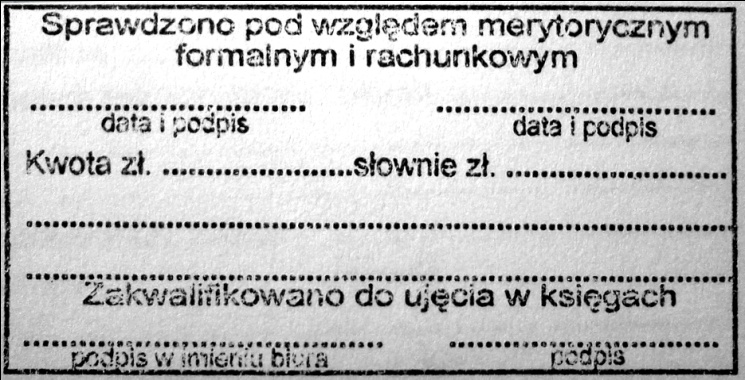 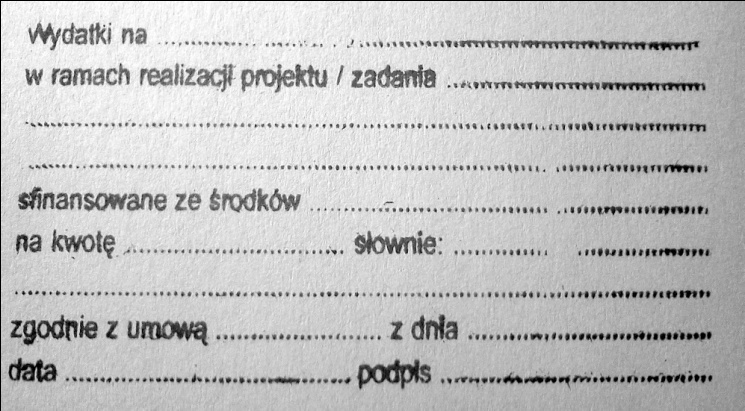 Co to jest nota księgowa? Kiedy organizacja może ją wystawić?

	Nota księgowa to zgodnie z definicją „uniwersalny dowód księgowy służący dokumentowaniu transakcji, dla których nie przewidziano innego sposobu dokumentacji".

	Niekiedy stowarzyszenie/fundacja wykonuje coś na zlecenie Innej organizacji lub instytucji, ponosząc przy tym koszty. Zleceniodawca refunduje je, opierając się na rachunkach i fakturach, dokumentujących te koszty. Stowarzyszenie może wtedy wystawić notę księgową, opiewającą na łączną sumę tych dokumentów, załączając ich poświadczone za zgodność z oryginałem kopie.
Pieczątki NSZZPolicjantów
Księga kasowa NSZZ Policjantów
Ewidencja środków trwałych wartości niematerialnych i prawnych
księgi inwentarzowej, 
karty inwentarzowej
tabeli amortyzacyjnej.
Środki trwałe podlegają likwidacji, jeżeli:
nastąpiło naturalne i całkowite jego zużycie w okresie użytkowania,
został uszkodzony lub zniszczony w trakcie użytkowania, w takim stopniu że nie nadaje się do dalszej eksploatacji, a jego naprawa lub remont jest ekonomicznie nieuzasadniony,
został zniszczony na skutek zdarzenia losowego (pożar, powódź itp.)
zaginął w wyniku kradzieży, 
nadaje się do współpracy z innymi środkami trwałymi, a jego przystosowanie byłoby technicznie i ekonomicznie nieuzasadnione,
jest zbędny i nie będzie dalej użytkowany przez dysponenta.
3. Ewidencja zdarzeń gospodarczych
Ewidencja i wycena aktywów trwałych

Wartości niematerialne i prawne
	W myśl art. 13 ust. 1 pkt. 14 ustawy o rachunkowości wartości niematerialne i prawne to nabyte przez jednostkę, zaliczane do aktywów trwałych prawa majątkowe nadające się do gospodarczego wykorzystania, o przewidywanym okresie ekonomicznej użyteczności dłuższym niż rok, przeznaczone do używania na potrzeby jednostki, a w szczególności:
 autorskie prawa majątkowe, prawa pokrewne, licencje, koncesje,
 prawa do wynalazków, patentów, znaków towarowych, wzorów użytkowych oraz zdobniczych,
 know-how.

Ustawa o rachunkowości zawiera otwarty katalog tytułów zaliczanych do wartości niematerialnych i prawnych.
 
Rzeczowy majątek trwały 
Zgodnie z ustawą o rachunkowości rzeczowe aktywa trwałe obejmują następujące składniki aktywów:
środki trwałe:
 grunty (w tym prawo wieczystego użytkowania gruntu),
 budynki, lokale oraz obiekty inżynierii lądowej i wodnej,
 urządzenia techniczne i maszyny,
 środki transportu,
środki trwałe w budowie,
zaliczki na środki trwałe w budowie.

	Ustawa nie definiuje pojęcia „rzeczowe aktywa trwałe". Określa tylko, jakie składniki należy zakwalifikować do tej grupy majątkowej.
Środki trwałe muszą spełniać następujące warunki:
 przewidywany okres ich użyteczności ekonomicznej przekracza rok.
 są kompletne i zdatne do użytku w momencie przyjęcia do używania,
 są przeznaczone na potrzeby jednostki - oznacza to, że organizacja czerpie korzyści ekonomiczne w wyniku ich wykorzystania w ramach własnej działalności produkcyjnej, handlowej, usługowej lub administracyjnej.

Do uznania jednostki pozostaje zatem, czy:
 wszystkie małowartościowe przedmioty o cenie nieprzekraczającej 3.500,00 zł zostają w miesiącu oddania ich do używania odpisane w koszty materiałów,
 przedmioty takie zostaną zaliczone do środków trwałych, ale jednocześnie w miesiącu oddania ich do używania lub następnym nastąpi ich odpisanie jednorazowo, w całości w koszty amortyzacji,
 przedmioty takie zostaną zaliczone do środków trwałych i jednocześnie, poczynając od miesiąca oddania lub następnego po nim, rozpocznie się ich amortyzacja za pomocą stawek określonych przez organizację.
 
Należności oraz inwestycje długoterminowe
	Do należności długoterminowych zalicza się te, które wynikają z rozrachunków za sprzedane składniki aktywów trwałych oraz długoterminowych papierów wartościowych i innych aktywów finansowych, które są wymagalne po 12 miesiącach dnia bilansowego.

Inwestycje długoterminowe obejmują przede wszystkim:
inwestycje w nieruchomości i prawa,
długo- i krótkoterminowe aktywa finansowe, a przede wszystkim różnego rodzaju lokaty, spełniające jednocześnie dwa warunki:
 aktywa te nie mają terminu wymagalności (np. akcje, udziały), a jeżeli są płatne i wymagalne, to termin ten jest dłuższy niż 12 miesięcy od dnia bilansowego,
 aktywa te według zamiarów jednostki aktualnych na dzień sporządzenia bilansu nie są przeznaczone do zbycia (obrotu), a więc do sprzedaży,
Ewidencja i wycena aktyw obrotowych

Przepisy ustawy o rachunkowości dopuszczają ponadto pewne uproszczenia w ewidencji materiałów. W zakładowym planie kont można określić zasady odpisywania w koszty wartości materiałów na dzień ich zakupu, połączone z ustaleniem stanu tych składników w drodze spisu z natury, jego wyceny oraz korekty kosztów o wartość tego stanu nie później niż na dzień bilansowy.

Należności krótkoterminowe
Zgodnie z art. 3 ust. 1 pkt 18c ustawy o rachunkowości należności krótkoterminowe to wierzytelności z tytułów cywilnoprawnych i publicznoprawnych, wymagających w myśl prawa zapłaty przez dłużników - osoby prawne i fizyczne, w ciągu 12 miesięcy od dnia bilansowego. W należnościach krótkoterminowych ujmuje się część należności długoterminowych, która zgodnie z umową bądź innymi ustaleniami przypada do zapłaty w ciągu 12 miesięcy od dnia bilansowego.

Inwestycje krótkoterminowe
Na inwestycje krótkoterminowe składają się wyrażone w walucie polskiej lub przeliczonej na złote walucie obcej:
 krótkoterminowe, a więc o terminie wykupu lub spłaty krótszym niż rok od dnia bilansowego oraz przeznaczone do obrotu aktywa finansowe, do których zaliczono udziały i akcje, inne papiery wartościowe, udzielone pożyczki, inne, a dalej aktywa pieniężne, obejmujące środki pieniężne w kasie i na rachunkach bankowych, a vista, inne środki pieniężne, a następnie inne aktywa pieniężne,
 inne (aniżeli finansowe) inwestycje krótkoterminowe.

Środki pieniężne w kasie wykazuje się według wartości nominalnej, a ich stan wynikający z ksiąg rachunkowych powinien być potwierdzony inwentaryzacją w drodze spisu z natury i zgodny z wykazanym w tym spisie na dzień bilansowy.

Środki pieniężne na rachunkach bankowych wykazuje się w wielkości potwierdzonej przez bank wyciągiem bankowym, z wyjątkiem lokat terminowych, które wykazuje się jako inne aktywa pieniężne.

Inne środki pieniężne obejmują niekwalifikujące się do środków pieniężnych w kasie i na rachunkach bankowych środki pieniężne, np. środki pieniężne w drodze.
Krótkoterminowe rozliczenia międzyokresowe
		Rozliczenia międzyokresowe kosztów traktowane są jako krótkoterminowe i wykazywane w bilansie w aktywach obrotowych, jeżeli koszty w nich ujęte zostaną aktywowane przed upływem 12 miesięcy od dnia bilansowego. Aby poniesiony nakład mógł być uznany za aktywa jednostki i rozliczany w ciągu przyszłych okresów sprawozdawczych, musi spełnić wszystkie warunki stawiane przez ustawę o rachunkowości aktywom jednostki, czyli muszą one:
 być kontrolowane przez jednostkę,
 mieć wiarygodnie określoną wartość,
 powstać w wyniku przeszłych zdarzeń,
 spowodować w przyszłości wpływ do jednostki korzyści ekonomicznych.


Ewidencja i wycena pasywów

Fundusze własne
	Kapitał (fundusz) podstawowy w stowarzyszeniach, fundacjach przybiera postać funduszu statutowego. W stowarzyszeniach i fundacjach fundusz statutowy stanowi wartość fundusz założycielskiego (majątek przekazany przez fundatora, majątek przekazany przez członków stowarzyszenia), który może być powiększany z dodatniego wyniku finansowego.

Rezerwy na zobowiązania
Warunkiem ujęcia rezerw w bilansie jest spełnienie przez nie trzech warunków:
 istnienia obowiązku wynikającego z przeszłych zdarzeń,
 prawdopodobnego wydatkowania zasobów w związku z rozliczeniem zobowiązania,
 możliwości wiarygodnego oszacowania kwoty zobowiązania.

	Zgodnie z art. 35d ust. 1 rezerwy na zobowiązania tworzy się na pewne lub o dużym stopniu prawdopodobieństwa przyszłe zobowiązania, których kwotę można w sposób wiarygodny oszacować, a w szczególności na straty z transakcji gospodarczych w toku, w tym z tytułu udzielonych gwarancji, poręczeń, operacji kredytowych, skutków toczącego się postępowania sądowego.
Ewidencja i wycena zobowiązań oraz kredytów i pożyczek

	Rozliczenie zobowiązania może nastąpić w drodze wypłaty gotówki lub jej ekwiwalentów, przekazania innych aktywów, świadczenia usługi, zamiany jednego zobowiązania na inne lub zamiany zobowiązania na kapitał własny. 
	Do zobowiązań długoterminowych na dzień bilansowy zalicza się wszystkie zobowiązania jednostki z tytułów cywilnoprawnych oraz publicznoprawnych, bez względu na przyczynę ich powstania i walutę zapłaty, których termin płatności w całości przypada później, aniżeli w roku następującym po dniu bilansowym.
Zobowiązania krótkoterminowe zgodnie z art. 3 ust. 1 pkt 22 ustawy o rachunkowości obejmują stan zadłużenia jednostki z wszelkich tytułów cywilnoprawnych i publicznoprawnych na dzień bilansowy - płatnych w złotych lub w walutach obcych - wymagających w myśl aktualnych umów zapłaty najpóźniej do ostatniego dnia roku następującego po dniu bilansowym.

Zobowiązania krótkoterminowe:
 kredyty i pożyczki
 inne zobowiązania

Kredyty i pożyczki krótkoterminowe obejmują zaciągnięte przez jednostkę w walucie polskiej bądź obcej, niespłacone na dzień bilansowy kredyty i pożyczki, których płata przypada w ciągu 12 miesięcy od dnia bilansowego.
Do innych zobowiązań krótkoterminowych zaliczamy między innymi zobowiązania z tytułu dostaw i usług, które obejmują stan na dzień bilansowy wszystkich zobowiązań związanych z zakupem dla działalności materiałów, towarowa usług, w tym robót, zarówno z dostaw krajowych, jak i z zagranicy.

Kolejną ważną grupą są zobowiązania z tytułu podatków, ceł, ubezpieczeń i innych świadczeń. Jak wynika z ich nazwy obejmują one zobowiązania z tytułu:
 wszelkich tytułów podatkowych, bez względu na to czy podatki te stanowią do-chód budżetu centralnego, jak np. podatek dochodowy od osób fizycznych, VAT, czy budżetów lokalnych, jak np. podatek od nieruchomości,
 ceł, łącznie z opłatą manipulacyjną,
 ubezpieczeń społecznych, zdrowotnych, w tym także FP i FGŚP,
 innych świadczeń o charakterze publicznoprawnym (jeżeli stosuje się do nich przepisy Ordynacji podatkowej).
4. Ewidencja kosztów i przychodów oraz ustalenie wyniku na działalności
Pojęcie oraz ewidencja przychodów

W jednostce nie prowadzącej działalności statut określa kategorie przychodów. W tej grupie mogą się znaleźć:
 Składki członkowskie
 Zapisy
 Nawiązki
 Darowizny
 Darowizny 1%
 Ofiary zbiórki publicznej
 Dotacje subwencje

Przychody z działalności statutowej są to realizowane zgodnie z przepisami prawa i statutu danej jednostki składki członkowskie, zapisy, darowizny, ofiary ze zbiórek, publicznych, kwoty należne ze sprzedaży majątku, dotacje i subwencje. Ewidencje tych przychodów prowadzi się na koncie 700 „Przychody z działalności statutowej” wyodrębniając - w zależności od potrzeb – dwie grupy przychodów:
 składki brutto określone statutem,
 inne przychody określone statutem.

Do przychodów tych zalicza się także nadwyżkę przychodów nad kosztami, ustaloną za poprzedni rok obrotowy.
Pojęcie oraz ewidencja kosztów

	Aby osiągnąć przychody organizacje ponoszą koszty. Zgodnie z rozporządzeniem do kosztów działalności jednostki nieprowadzącej działalności gospodarczej zalicza się koszty związane z realizacją zadań statutowych - w tym także świadczenia określone statutem. Za koszty uważa się również koszty administracyjne jednostki, w szczególności wynagrodzenia oraz ubezpieczenia społeczne i inne świadczenia na rzecz pracowników i innych osób, odpisy amortyzacyjne lub umorzeniowe środków trwałych oraz wartości niematerialnych i prawnych, zużycie materiałów i energii, usługi obce oraz pozostałe koszty o charakterze administracyjnym.

amortyzacja  -  koszty amortyzacji obejmują odpisy dokonane w roku obrotowym z tytułu systematycznego i planowanego rozłożenia wartości początkowej środków trwałych oraz wartości niematerialnych i prawnych na ustalony okres ich ekonomicznej użyteczności.

koszty zużycia materiałów i energii  -  w tej pozycji wykazuje się koszty z tytułu zużycia materiałów, jako surowców do wytwarzania produktów (wyrobów gotowych, robót i usług) oraz na potrzeby ogólnogospodarcze i administracyjne w związku z prowadzoną działalnością operacyjną. Obejmują one w szczególności:
 zużycie materiałów wykorzystywanych przez jednostkę do jej produkcji podstawowej i pomocnicze),
 zużycie narzędzi i części zamiennych, 
zużycie niskocennych przedmiotów zaliczanych do materiałów,
 zużycie opakowań jednorazowych, 
 zużycie materiałów biurowych,
 kwoty niedoborów materiałów (mieszczących się w granicach norm ubytków naturalnych),
 zużycie energii elektrycznej, cieplnej, zużycie wody, gazu;
usługi obce  -  wykazuje się koszty z tytułu wykonanych usług obcych na rzecz działalności operacyjnej. Zalicza się do nich w szczególności koszty:
 remontów, napraw i konserwacji,
 usług transportu i składowania,
 usług pośrednictwa,
 przerobu obcego
 usług najmu i dzierżawy, 
 badań, ekspertyz naukowych,
 usług informatycznych,
 usług doradczych
 usług pocztowych, telekomunikacyjnych,
 usług związanych z ochroną, z utrzymaniem czystości.
 
Podatki - pozycja ta obejmuje obciążenia podatkowe, które nie są wliczane do wartości początkowej składników aktywów lub pozostałych kosztów operacyjnych czy finansowych. Do podatków o charakterze kosztowym należy zaliczyć:
 podatek od nieruchomości,
 pozostałe opłaty i podatki lokalne,
 opłatę za wieczyste użytkowanie gruntów,
 podatek akcyzowy od sprzedaży wyrobów objętych akcyz
 opłaty sądowe, notarialne, skarbowe, podatek od czynności cywilnoprawnych,
 opłaty administracyjne i manipulacyjne,
 opłaty za korzystanie ze środowiska,
 opłaty koncesyjne;
wynagrodzenia - w tej pozycji wykazuje się sumę wynagrodzeń pieniężnych i w naturze uznawanych na mocy przepisów za część składową wynagrodzeń, należnych pracownikom zakładu pracy na podstawie umowy o pracę oraz osobom doraźnie zatrudnionym na podstawie umowy zlecenia, umowy o dzieło i innych umów.

Ubezpieczenia społeczne i inne świadczenia - wykazuje się koszty z tytułu różnego rodzaju świadczeń na rzecz pracowników, takich jak:
 obciążające pracodawcę składki emerytalne, rentowe, wypadkowe,
 składki na Fundusz Pracy i FGŚP,
 odpisy na fundusz socjalny, 
 koszty szkoleń pracowników,
 koszty związane ze świadczeniami z tytułu bezpieczeństwa i higieny pracy, odzież ochronną roboczą,
 wydatki związane z ochroną zdrowia pracowników;

pozostałe koszty rodzajowe -  w pozycji tej wykazuje się koszty, które nie zostały ujęte we wcześniejszych pozycjach, a zalicza się do nich m in.:
 koszty ubezpieczeń majątkowych,
 koszty reklamy i reprezentacji,
 koszty podróży krajowych i zagranicznych.

Do przychodów i kosztów działalności operacyjnej zalicza się m.in. przychody i koszty związane:
 z działalnością socjalną,
 ze zbyciem środków trwałych oraz wartości niematerialnych i prawnych,
 z odpisaniem należności i zobowiązań,
 z odpisaniem i utworzeniem rezerw, 
 z odpisami aktualizującymi wartość aktywów i ich korektami,
 z odszkodowaniami, karami, grzywnami,
 z przekazaniem lub otrzymaniem nieodpłatnie aktywów, na inne cele niż nabycie lub wytworzenie środków trwałych albo wartości niematerialnych i prawnych.
Do przychodów z operacji finansowych zalicza się miń. przychody z tytułu:
 posiadania udziałów w innych jednostkach oraz akcji i innych papierów wartościowych,
 sprzedaży udziałów, akcji i innych papierów wartościowych,
 odsetek od udzielonych pożyczek i należności, w tym także odsetek za zwłokę w zapłacie; są to odsetki należne za okres do dnia bilansowego, naliczane także i wtedy, gdy na ten dzień nie są jeszcze wymagalne,
 odsetek od lokat i rachunków bankowych zarówno naliczonych przez bank, jak i we własnym zakresie,
 rzeczywiście zrealizowanych przy zapłacie dodatnich różnic kursowych do tyczących wyrażonego w walutach obcych stanu na dzień bilansowy środków pieniężnych, akcji i innych papierów wartościowych oraz rozrachunków.
 
Do kosztów operacji finansowych zalicza się min
 różnice między wartością nominalną a kwotą, według której następuje wykup wyemitowanych przez jednostkę dłużnych papierów wartościowych.
 odsetki od zaciągniętych pożyczek i zobowiązań, w tym odsetki za zwłokę, przy-padające za okres do dnia bilansowego,
 odsetki i prowizje od obrotowych kredytów bankowych.
 odsetki od kredytów na budowę środków trwałych w okresie następującym po oddaniu sfinansowanych z tych kredytów środków trwałych do użytkowania, o ile nie zwiększają one wartości tych środków,
 ujemne różnice kursowe dotyczące wyrażonego w walutach obcych stanu na dzień bilansowy środków pieniężnych, akcji i innych papierów wartościowych oraz rozrachunków.
Zamknięcie ksiąg rachunkowych:
art. 12 ust.5 uor zamknięcie ksiąg rachunkowych polega  na nieodwracalnym wyłączeniu możliwości dokonywania zapisów księgowych w zbiorach tworzących zamknięte księgi rachunkowe.
art. 25 ust.1 pkt.1  uor zabrania dokonywanie poprawek w księgach rachunkowych po ich zamknięciu.
Zamknięcie ksiąg rachunkowych:
Wprowadzenie wszystkich operacji gospodarczych do ewidencji analitycznej i syntetycznej zachodzących w okresie sprawozdawczym,
Zachowanie zasady memoriału –ujmujemy wszystkie zaistniałe koszty i osiągnięte przychody,
Zamknięcie ksiąg rachunkowych:
Uzgodnienie danych ewidencji syntetycznej z ewidencją analityczną poprzez weryfikację prawidłowości i kompletności dokonywanych księgowań,
Uzgodnienie sald
Przeprowadzenie inwentaryzacji
Naliczenie odsetek
Sporządzenie zestawienia obrotów i sald
Przeksięgowanie roczne
Inwentaryzacja jest to ogół czynności zmierzający do ustalenia rzeczywistego stanu określonych składników majątkowych na ściśle określony dzień;
Inwentaryzacja jest jedną z części rachunkowości stanowiącą podstawową formę kontroli gospodarki składnikami majątkowymi jednostki.
Wzór bilansu w wersji określonej w załączniku nr 1 do rozporządzenia
Wzór rachunku wyników w wersji określonej w załączniku nr 2 do rozporządzenia
Badanie sprawozdań jednostek non profit może być dokonywane na mocy obowiązku, wynikającego z ustawy o rachunkowości i rozporządzenia Ministra Finansów w sprawie obowiązku badania sprawozdań finansowych organizacji pożytku publicznego, lub dobrowolnie - z wyboru. Nawet jeśli organizacja nie ma obowiązku poddania sprawozdania badaniu, warto to zrobić, ponieważ coraz większe znaczenie dla partnerów, darczyńców, fundatorów, kontrahentów i wreszcie członków ma wiarygodność i przejrzystość prowadzonej przez organizację działalności.
Badanie sprawozdań finansowych
Obowiązek badania sprawozdania finansowego dotyczy jednostek, które:
prowadzą działalność gospodarczą i w poprzedzającym roku (za które sporządzono sprawozdanie finansowe) spełniają dwa z trzech warunków:
- średnioroczne zatrudnienie w przeliczeniu na pełne etaty wyniosło co najmniej 50 osób,
- suma aktywów bilansu na koniec roku obrotowego stanowiła równowartość w walucie polskiej co najmniej 2,5 mln euro,
- przychody netto ze sprzedaży towarów i produktów oraz operacji finansowych za rok obrotowy stanowiły równowartość w walucie polskiej co najmniej 5 mln euro.
Badanie sprawozdań finansowych
Jednostka non profit, która nie prowadzi działalności gospodarczej i nie jest organizacją pożytku publicznego, może dobrowolnie podjąć decyzję o badaniu sprawozdania finansowego. 
Dla aktualnych i potencjalnych darczyńców oraz kierownictwa może być bowiem istotne, czy ewidencja księgowa i dokumentacja są prowadzone w sposób przejrzysty i czy sprawozdanie finansowe przedstawia wiarygodne, prawidłowe i godne zaufania informacje, które ułatwiają im podejmowanie poprawnych decyzji.
5. Sprawozdawczość organizacji pozarządowej
STYCZEŃ

15 stycznia - urząd miasta: złożenie deklaracji i odprowadzenie podatku od nieruchomości z tytułu posiadania nieruchomości lub od lokalu wynajmowanego od urzędu (złożenie deklaracji zerowej w przypadku wynajmu lokalu na działalność statutową organizacji pożytku publicznego).

31 stycznia - marszałek województwa: przesłanie sprawozdania (wg wzoru) przez organizacje posiadające status agencji pośrednictwa pracy i zatrudnienia.

31 stycznia - urząd skarbowy:
 złożenie deklaracji PIT-4R - Informacja o przekazanych przez płatnika w ciągu roku zaliczkach na podatek dochodowy osób fizycznych (pracowników organizacji);
 złożenie deklaracji PIT-8AR - Informacja o pobranych zaliczkach podatku od wypłat m.in. świadczeń na rzecz byłych pracowników (rencistów, emerytów).

31 stycznia - ZUS: złożenie deklaracji ZUS IWA - składają ją pracodawcy, którzy byli zgłoszeni jako płatnicy nieprzerwanie przez cały rok, działają nadal i zgłaszali w sprawozdawanym okresie średnio w miesiącu co najmniej 10 ubezpieczonych do ubezpieczenia wypadkowego.
LUTY
 
20 lutego - Ministerstwo Sprawiedliwości: sprawozdanie z wykorzystania nawiązek sądowych z wykazaniem wysokości zasądzonych, otrzymanych i wydatkowanych nawiązek w 2011 r. oraz wskazaniem ich celu przeznaczenia - dla organizacji wpisanych do wykazu instytucji, organizacji społecznych, fundacji i stowarzyszeń, o których mowa w art. 47. 491 art. 57a &2 KK (wykaz znajduje się na stronie www.ms.gov.pl).
 
28 lutego — pracownicy i urzędy skarbowe: deklaracje PIT:
 PIT-11 - organizacja ma obowiązek przygotować deklaracje PIT-11 (dla pracownika i urzędu skarbowego). Są to informacje o uzyskanych przez podatnika dochodach oraz pobranych zaliczkach na podatek dochodowy od osób fizycznych. PlT-11 dotyczy wynagrodzeń osób zatrudnionych na umowę o pracę lub zatrudnionych na umowę zlecenia i o dzieło. Na podstawie tych deklaracji pracownicy dokonają samodzielnie rozliczenia rocznego, mając m.in. możliwość skorzystania z przekazania 1% podatku dla organizacji pożytku publicznego. Deklarację należy przekazać pracownikowi (oryginał) i właściwemu urzędowi skarbowemu (kopia).
UWAGA: Jeśli mamy do czynienia z zakończeniem pracy pracownika zatrudnionego w ramach umowy o pracę, to PIT-11 należy sporządzić i przekazać pracownikowi oraz do urzędu skarbowego do 15 dnia miesiąca po zakończeniu umowy o pracę.
 PIT-40 - organizacja może w imieniu pracownika dokonać jego rocznego rozliczenia w postaci deklaracji PIT-40 (oryginał do urzędu skarbowego), pod warunkiem że pracownik złoży u swojego pracodawcy PIT-12 do 10 stycznia oraz że jego przychody pochodzą z jednego źródła i nie korzysta on z odliczeń podatkowych. Warto zaznaczyć, że w tym przypadku, gdy organizacja w jego imieniu składa rozliczenie roczne na druku PIT-0, pracownik nie może skorzystać z możliwości przekazania 1% podatku dla organizacji pożytku publicznego.
 PIT-8S - organizacje, które wypłacają stypendia podlegające opodatkowaniu, sporządzają i wysyłają deklarację PIT-8S. Oryginał deklaracji otrzymuje stypendysta, kopię urząd skarbowy.
 PIT-8C - obowiązek złożenia tej deklaracji mają organizacje, które wypłacają osobom indywidualnym m.in. wypłaty niespełniające przesłanek umowy darowizny (oryginał do urzędu skarbowego).

	Należy pamiętać o zachowaniu kopii przesłanych deklaracji oraz potwierdzenia dokonania wysyłki - do pracowników, jak i do urzędów skarbowych. Dlatego też dokumenty te powinny być wysłane listem poleconym. Jeśli pracownik może osobiście odebrać swój dokument w siedzibie organizacji, powinien na kopii dokumentu poświadczyć jego odbiór podpisem oraz datą.
MARZEC


31 marca
Dla organizacji, których rok obrotowy kończy się 31 grudnia (a zwykle jest to regułą), data ta niesie za sobą najwięcej obowiązków.
Sprawozdania finansowe. Do końca marca powinno być sporządzone sprawozdanie finansowe, a więc bilans, rachunek wyników oraz informacja dodatkowa. Więcej o sprawozdaniach finansowych tutaj: poradnik.ngo.pl
Urząd skarbowy: deklaracja CIT-8 wraz z załącznikami CIT-8/O  i CIT D. Do końca trzeciego miesiąca następnego roku podatkowego - zwykle jest to 31 marca - należy złożyć do urzędu skarbowego deklarację CIT-8 wraz załącznikiem CTT-8/O. Jest to Informacja o podatku dochodowym od osób prawnych. Załącznik CIT D jest zestawieniem darowizn otrzymanych przez organizację.
KWIECIEŃ - MAJ - CZERWIEC 

Audyt
Audyt powinien być przeprowadzony przed ostatecznym zatwierdzeniem sprawozdania finansowego przez organ nadrzędny organizacji. W związku z tym badanie to powinno być przeprowadzone najpóźniej w czerwcu, tak aby można było wprowadzić jeszcze ewentualne zmiany do sprawozdania finansowego i żeby zarząd organizacji mógł zatwierdzić ostateczną jego wersję. Nie wszystkie organizacje podlegają obowiązkowi.

30 czerwca
W ciągu sześciu miesięcy od dnia bilansowego - czyli od 31 grudnia roku poprzedniego - powinno nastąpić zatwierdzenie sprawozdania finansowego przez organ zatwierdzający, zazwyczaj jest to zarząd (określa to statut organizacji). Zatwierdzenie musi nastąpić poprzez uchwalę oraz podpisanie dokumentów składających się na sprawozdanie finansowe przez wszystkich członków organu zatwierdzającego oraz osobę, której powierzono prowadzenie ksiąg rachunkowych.
LIPIEC

10 lipca
W ciągu 10 dni od daty zatwierdzenia rocznego sprawozdania finansowego przez organ zatwierdzający organizacji sprawozdanie to powinno być przesłane do urzędu skarbowego wraz z uchwałą organu zatwierdzającego (może to być np. zarząd lub inny organ wskazany w statucie danej organizacji) o podziale ewentualnej nadwyżki przychodów nad kosztami i przeznaczeniu jej na cele statutowe. Jeśli sprawozdanie finansowe będzie zatwierdzone w ostatnim możliwym dniu, czyli 30 czerwca (licząc sześć miesięcy od dnia bilansowego 31 grudnia), to termin wysłania sprawozdania do urzędu skarbowego mija 10 lipca. Jeśli jednak zatwierdzenie sprawozdania finansowego przez organ nadrzędny nastąpi wcześniej, wówczas termin wysłania sprawozdania do urzędu skarbowego upłynie dziesiątego dnia od tej daty zatwierdzenia.